Build a Flashlight
NSU STEM Kits
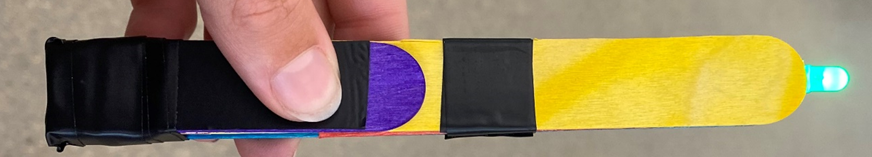 [Speaker Notes: Total signage budget you are asking for.]
Background of Circuits
Electricity is the flow of electrons
In a simple circuit, electrons flow out the (-) side of a battery, though a conductive material, and then back to the (+) side of a battery
If the circuit is broken, the electrons cannot continue to flow, kind of like if you want to cross a bridge, but the bridge collapsed
Conductive materials are materials the electrons can flow through, like metal (or water!)
Insulators are materials that electrons cannot flow through, like plastic, rubber or wood
Resources
This is a nice video on simple circuits:
   https://www.youtube.com/watch?v=zSSkZ9F7Bng
Safety!
If you have any younger siblings, make sure they are not able to get the battery. It should never go in someone’s mouth!
Materials Needed
1 craft stick with 2 lines
1 craft stick 
1 long cut craft stick 
1 short cut craft stick
3 x 2-inch copper tape
3 x 1-inch copper tape
1 x 4-inch copper tape
1 x 6-inch copper tape
LED light
Scissors
Electrical tape
CR2032 battery
[Speaker Notes: What is included]
Procedure
Gather the craft stick with the two drawn lines, and 2 copper 2-inch strips. Using the drawn lines as a guide, tape the copper strips all the way around the craft stick at the marked lines. 

Next, using the same stick, one 1-inch strip and the 4-inch strip of copper tape, tape the 1-inch strip on the short side vertical from the round top of the stick to the copper tape applied earlier (make sure the tape overlaps). Do the same with the 4-inch strip on the long side vertical. The already applied tape can overlap with the tape that we just applied perpendicular.

Take the unmarked long stick and tape the 6 inch copper strip vertical on the stick from bottom to top.

Take the small stick and tape the 2-inch copper strip vertical from top to bottom on the stick.
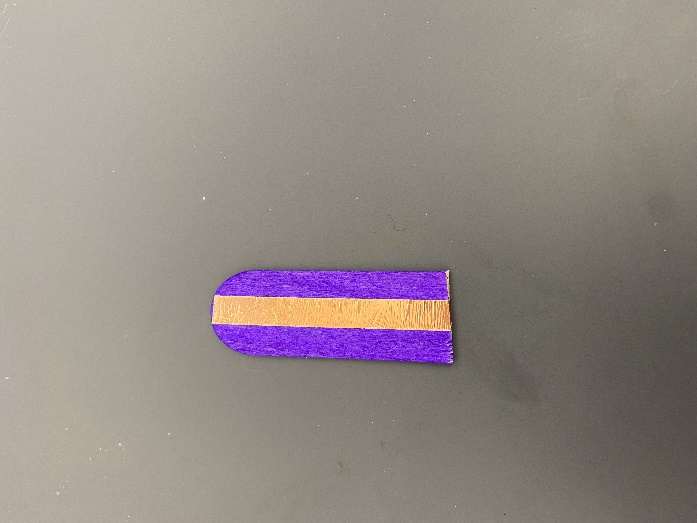 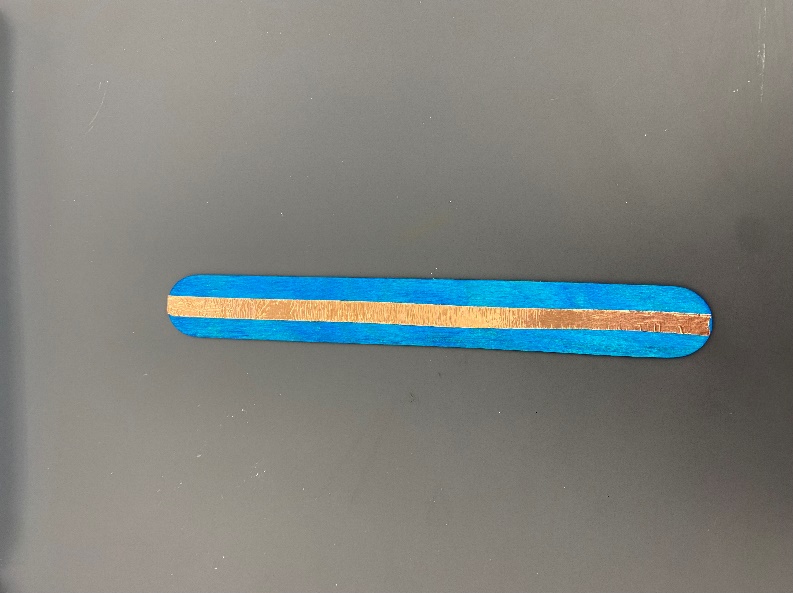 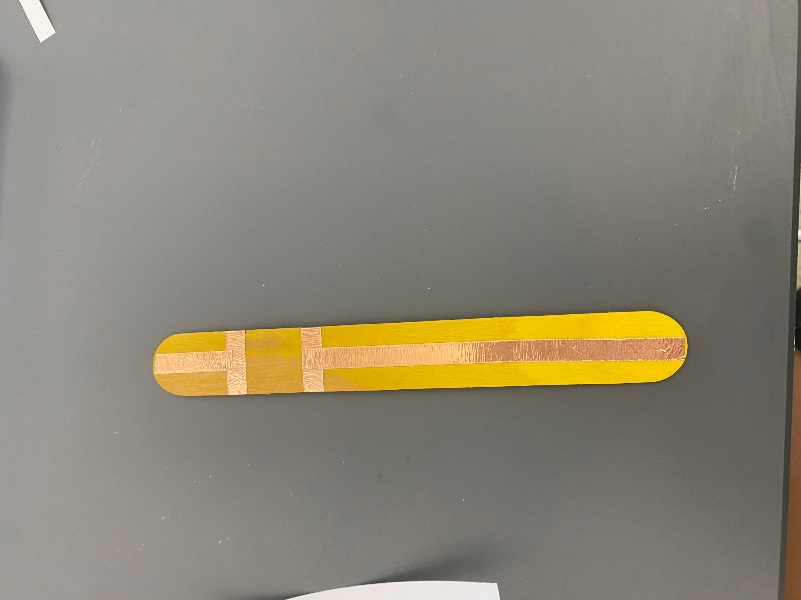 [Speaker Notes: What is included]
Procedure
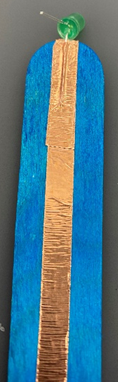 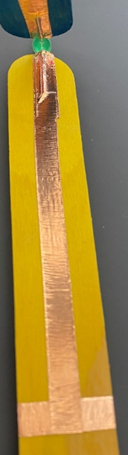 Test the LED light by holding the battery in between the legs, have the short leg touching the smaller circle (-) and the long leg touching the bigger circle (+).

Take the craft stick with the copper tape on the full length, and tape one leg of the LED with the 1-inch copper tape on the craft stick. The leg needs to touch the copper tape on the craft stick. To apply the LED easy tape the 1-inch copper tape on the leg and then push the tape on the stick to apply it to the copper strip. 

Take the craft stick with the two horizontal copper strips, and tape the other leg of the LED, with the 1-inch copper tape, on the long copper strip.
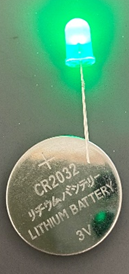 Procedure
Take the small craft stick and apply electrical tape on the side without copper tape. Then, tape this over the two horizontal copper strips with the copper strips facing each other. The round end of the small stick will stay unattached and face the LED. The other end can touch the copper strip on the other stick.

Slide the last stick in between the two long sticks and make all the round tops line up.

Then, slide the battery in between the two long sticks keeping it at the end and pushing the small stick to the other sticks, press firmly to complete the circuit and ensure your LED lights up. If it doesn’t work, flip the battery over and try again.
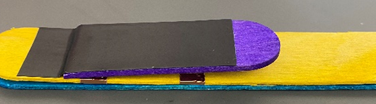 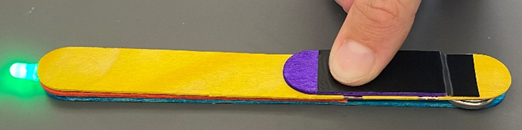 Procedure
Once you have confirmed that it works, tape the three sticks together with electrical tape, with the battery in between the two sticks so everything will stay in place. 

Congratulations! You have made your very own flashlight out of very basic materials!
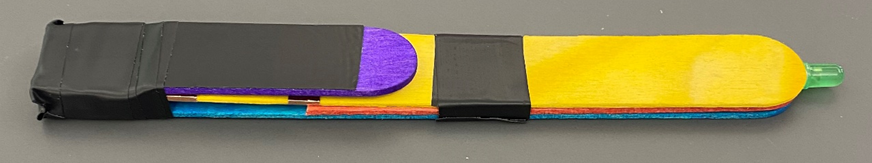 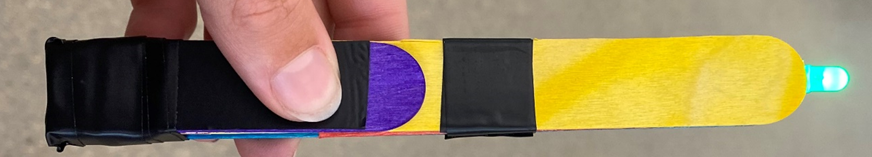 Questions
How did the LED light up?
What did the copper tape do?
What is electricity?
Can you name things that need electricity?
Science Standards Covered
Structure and function in science
Making connections between science and other objects
Developing scientific reasoning